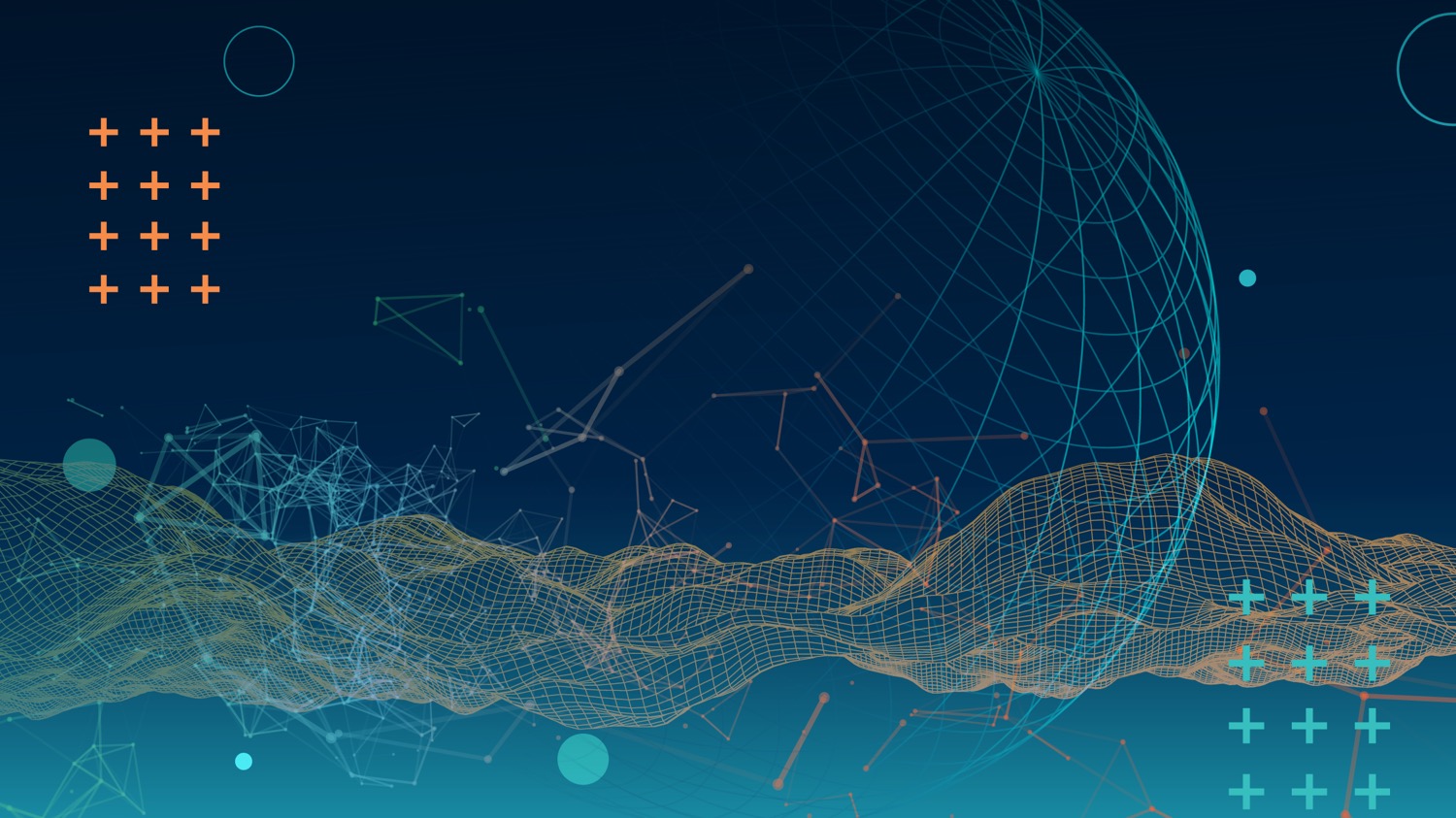 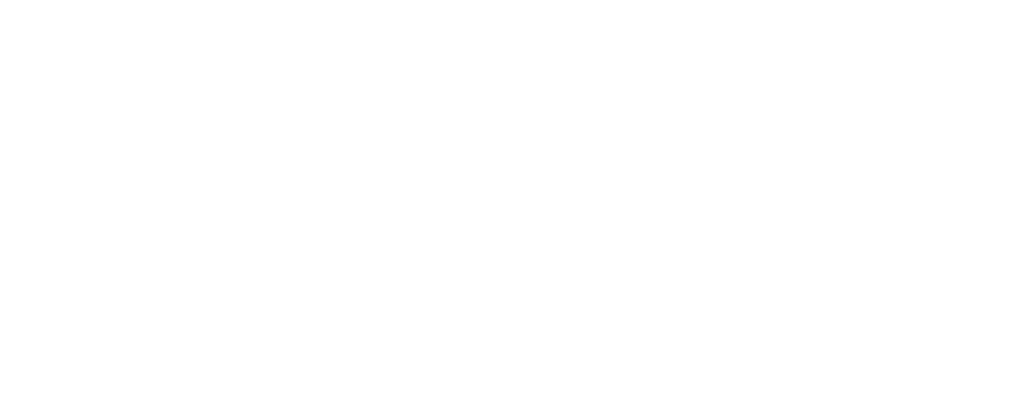 Welcome to the Joint Meeting of the ICANN Board with the GNSO Council 
24 June 2020
Agenda for the Joint  ICANN Board / GNSO Council Meeting
Introduction
Discussion Topics from the GNSO Council
AOB
Discussion Topics from the GNSO Council
1) Review of pending consensus policy recommendations under Board consideration - Seeking to reach a common understanding on current status, dependencies for consideration and possible next steps, for example, for the PDP on Protection of IGO and INGO Identifiers in All gTLDs and the PDP on IGO-INGO Access to Curative Rights Protection Mechanisms
2) Update on the evolution of the Multistakeholder model
3) DNS Abuse - Discussing the need to level-set on what DNS Abuse means, determining what other tools are needed to better combat DNS Abuse, and considering how the community can develop or enhance those tools (and the GNSO's potential role).
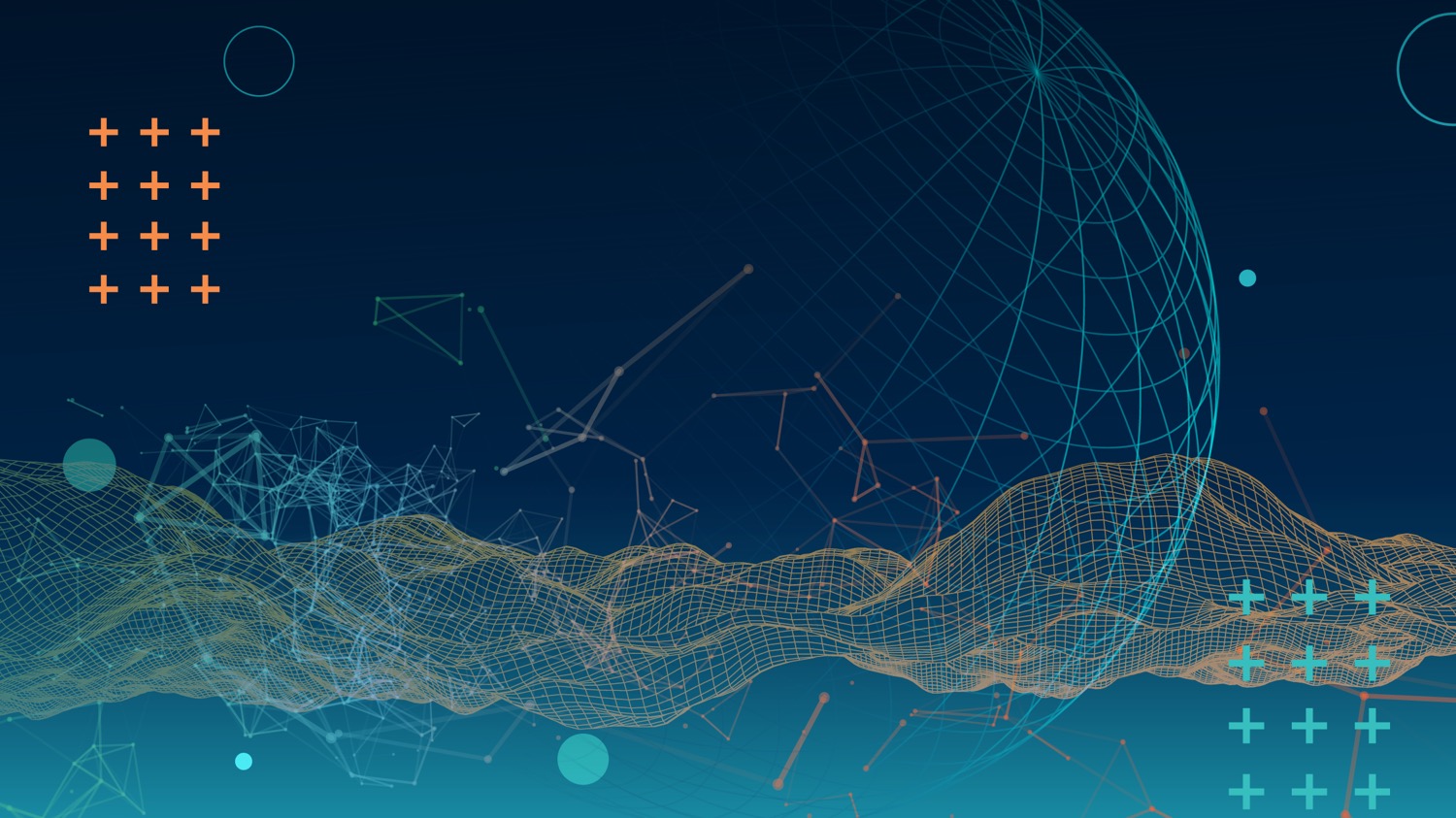 Thank you for your participation. Reminder that all presentations, recordings, and transcripts from the ICANN Meeting sessions will be posted in the schedule within the next few weeks.

Use engagement@icann.org for any follow-up questions or information about ICANN.